Pamokos struktūra ir vertinimas. Įvairūs darbo metodai.
Skaitmeniniai darbo metodai
Turinys:
Programų pristatymas
Programų pritaikymas pamokoje
Pamokos pavyzdys
Praktinė dalis
Programos:
Gimkit.com https://www.gimkit.com/
Pixton https://www.pixton.com/
Typatone https://typatone.com/
Code.org https://code.org/
Gimkit
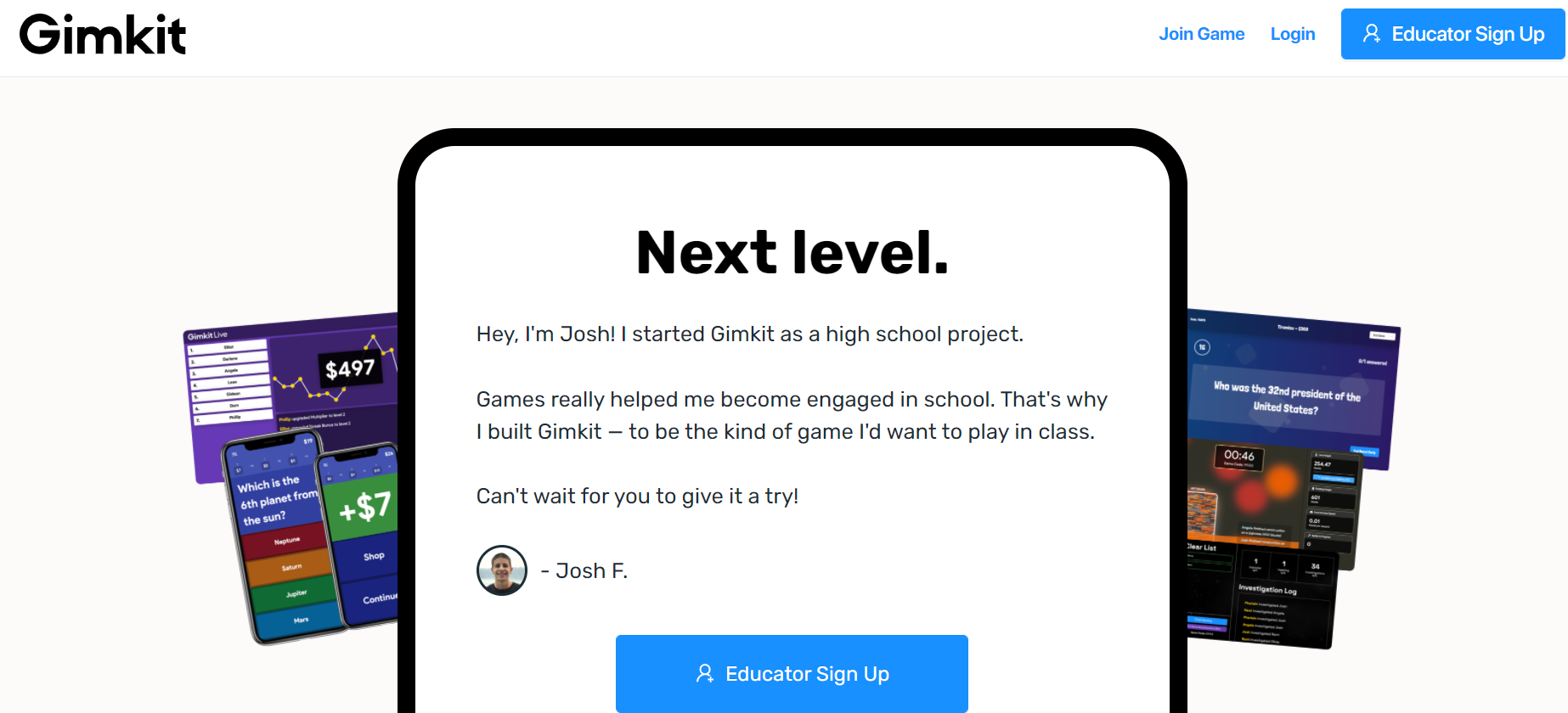 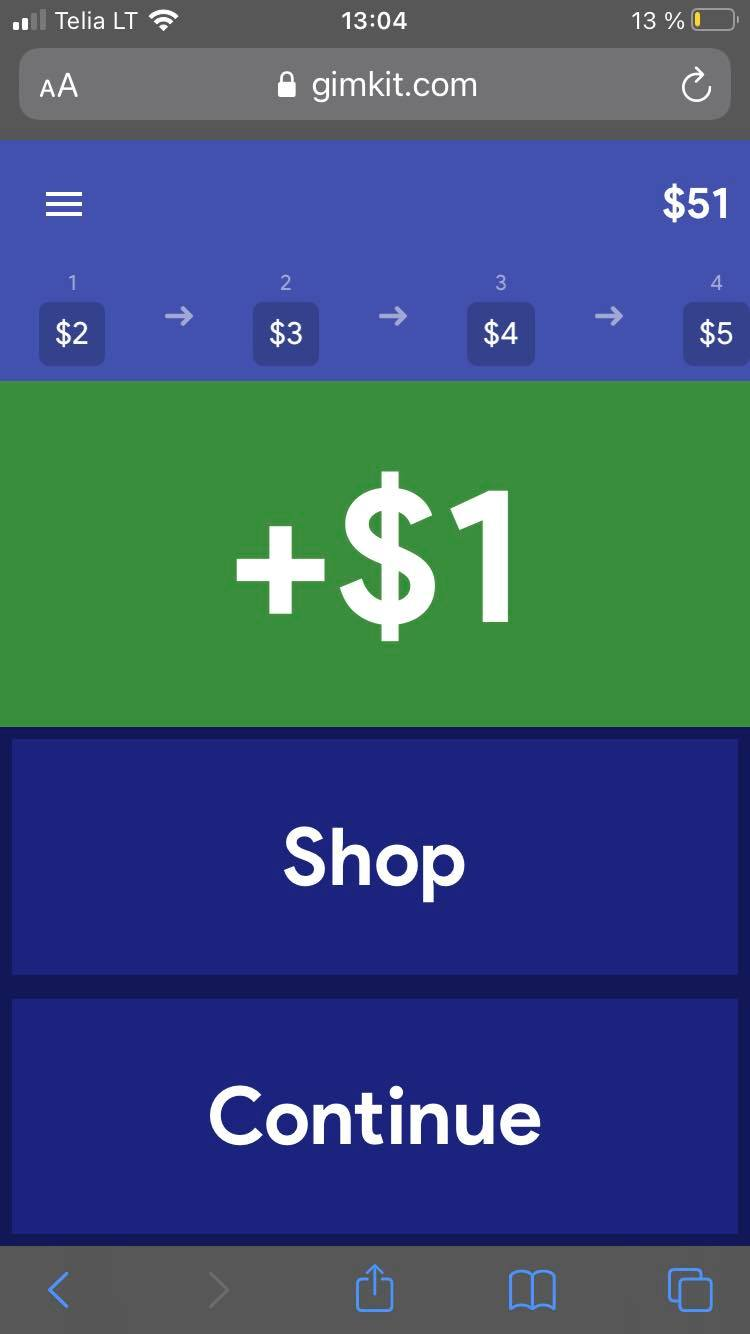 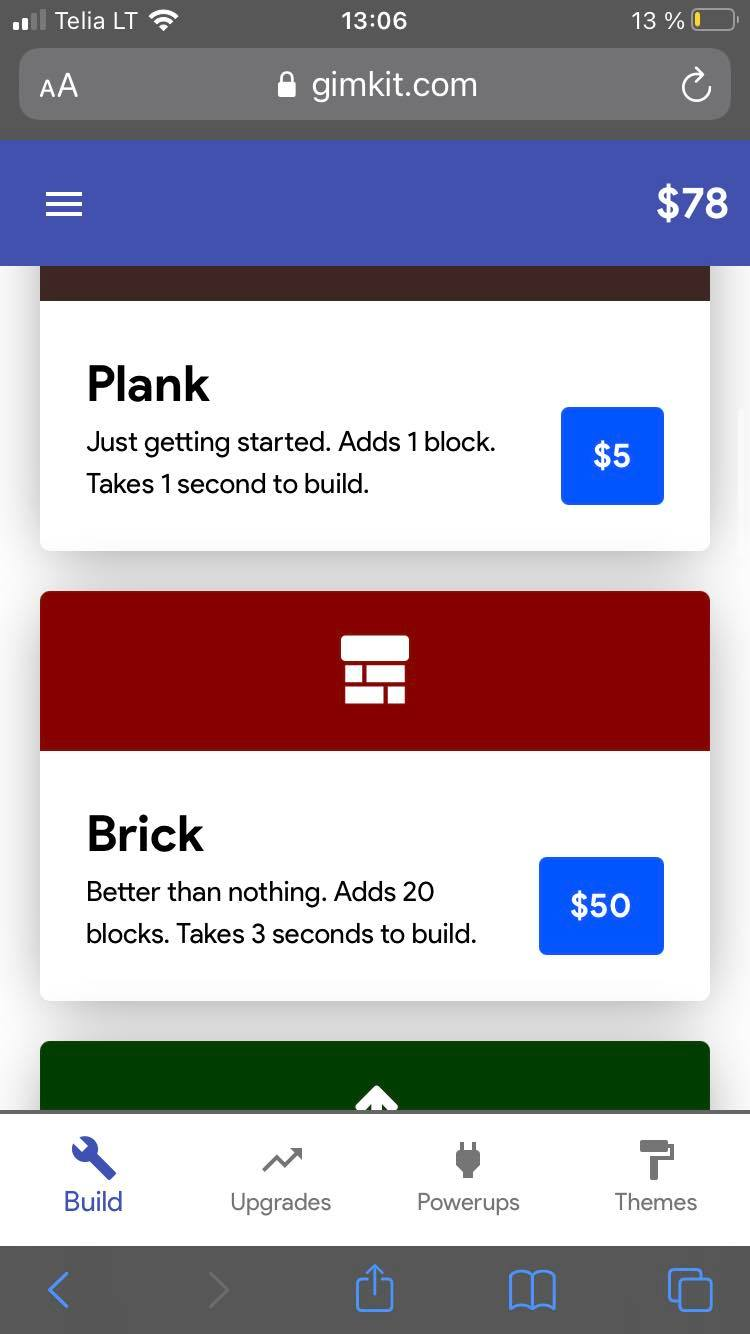 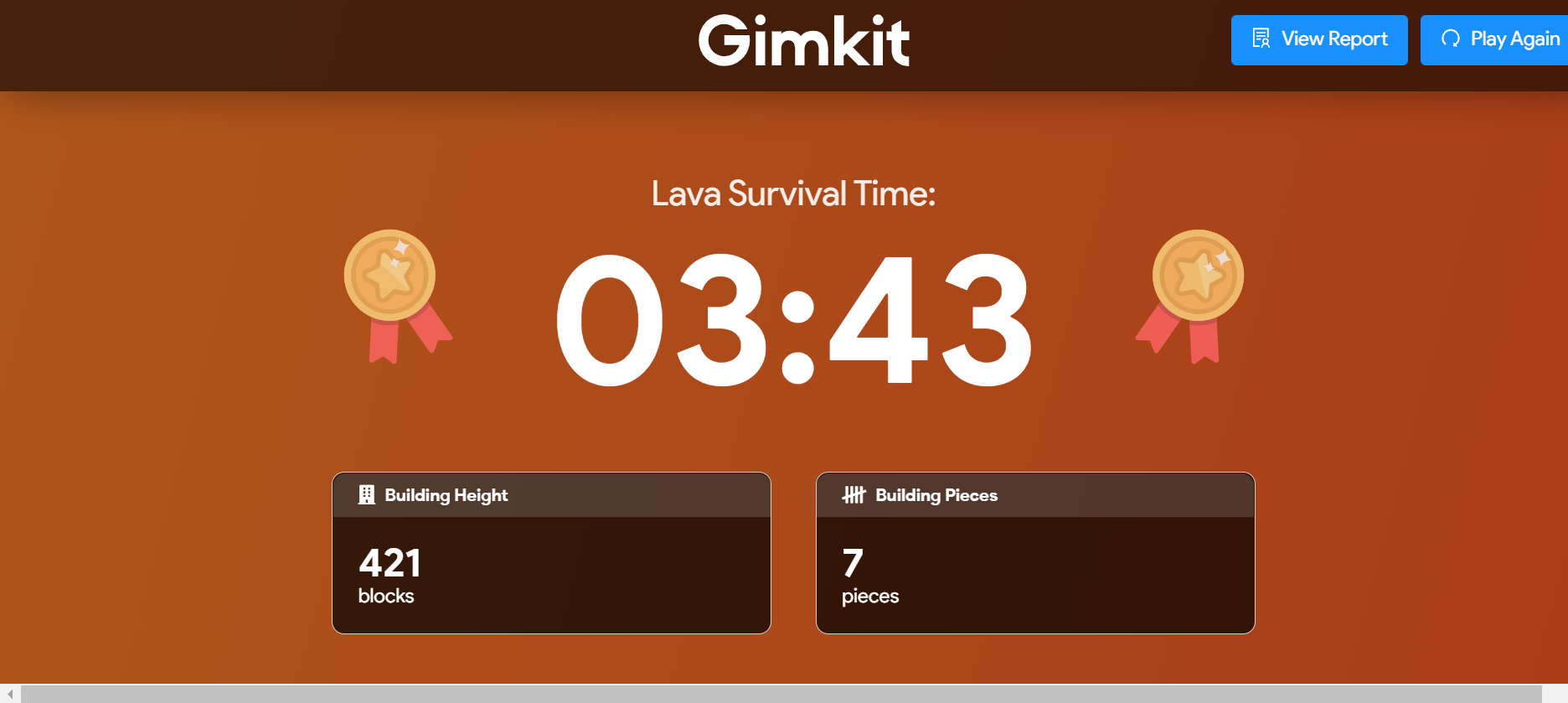 PIXTON
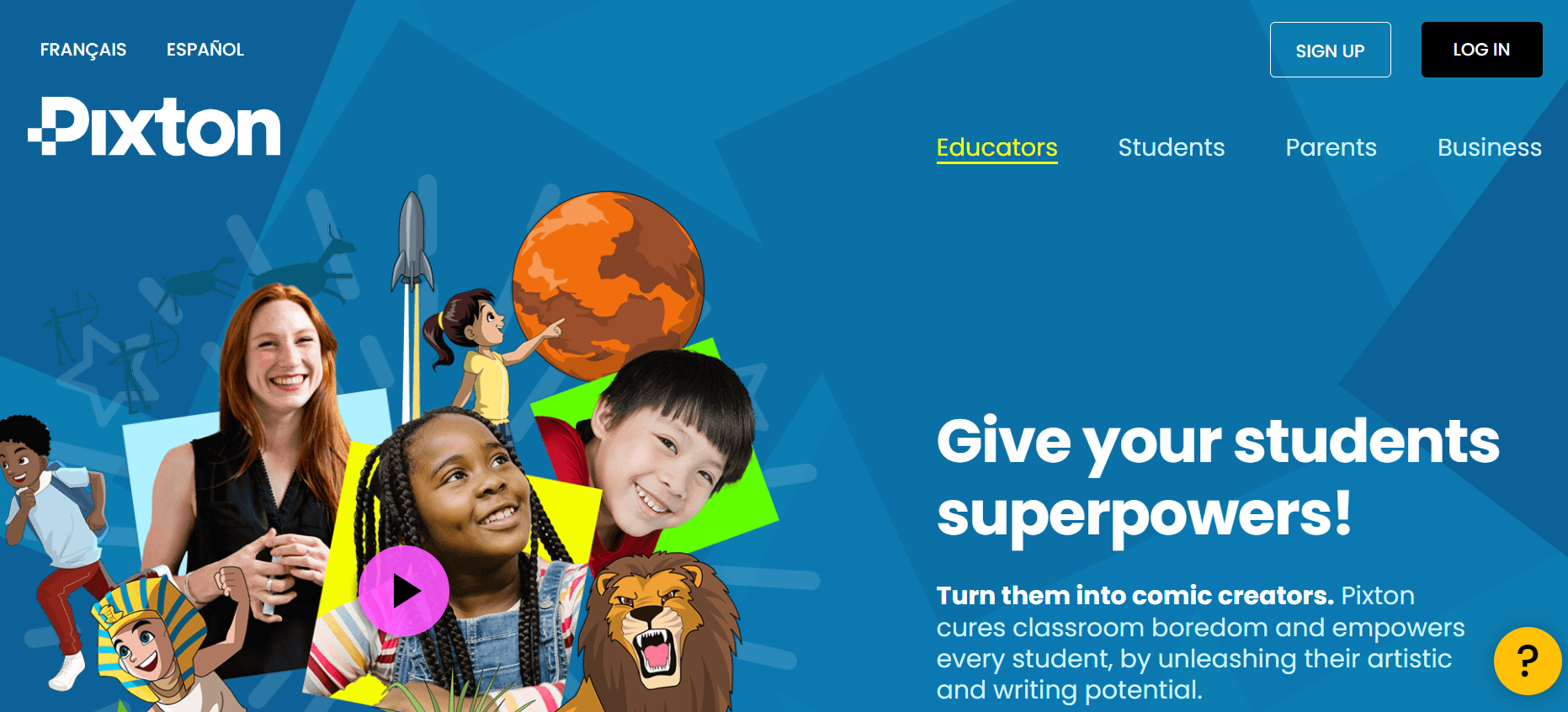 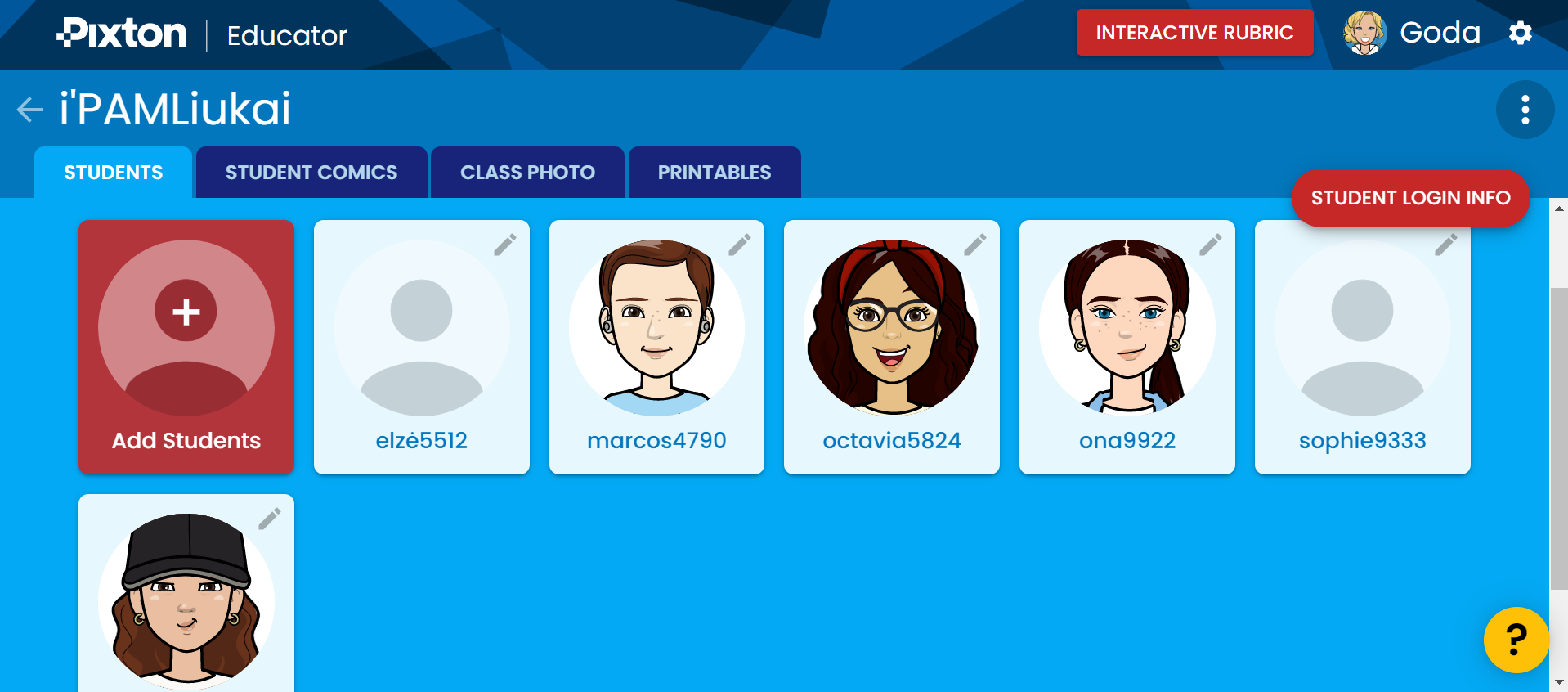 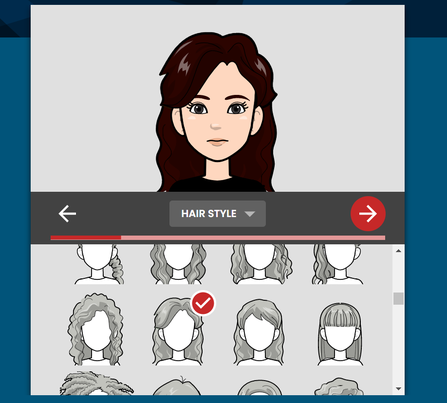 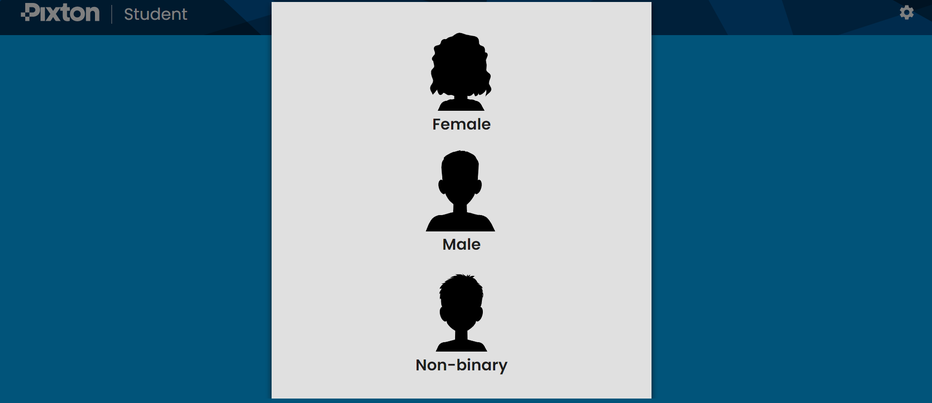 TYPATONE
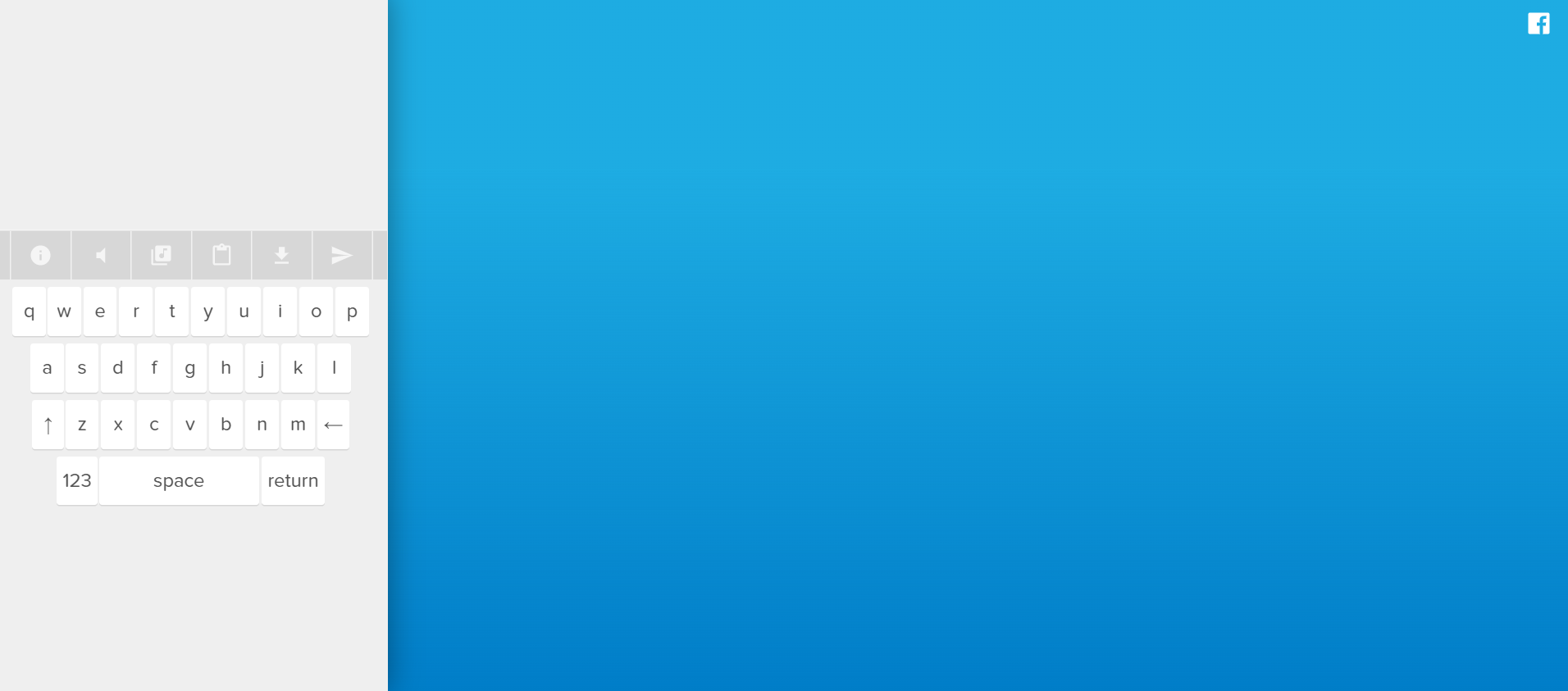 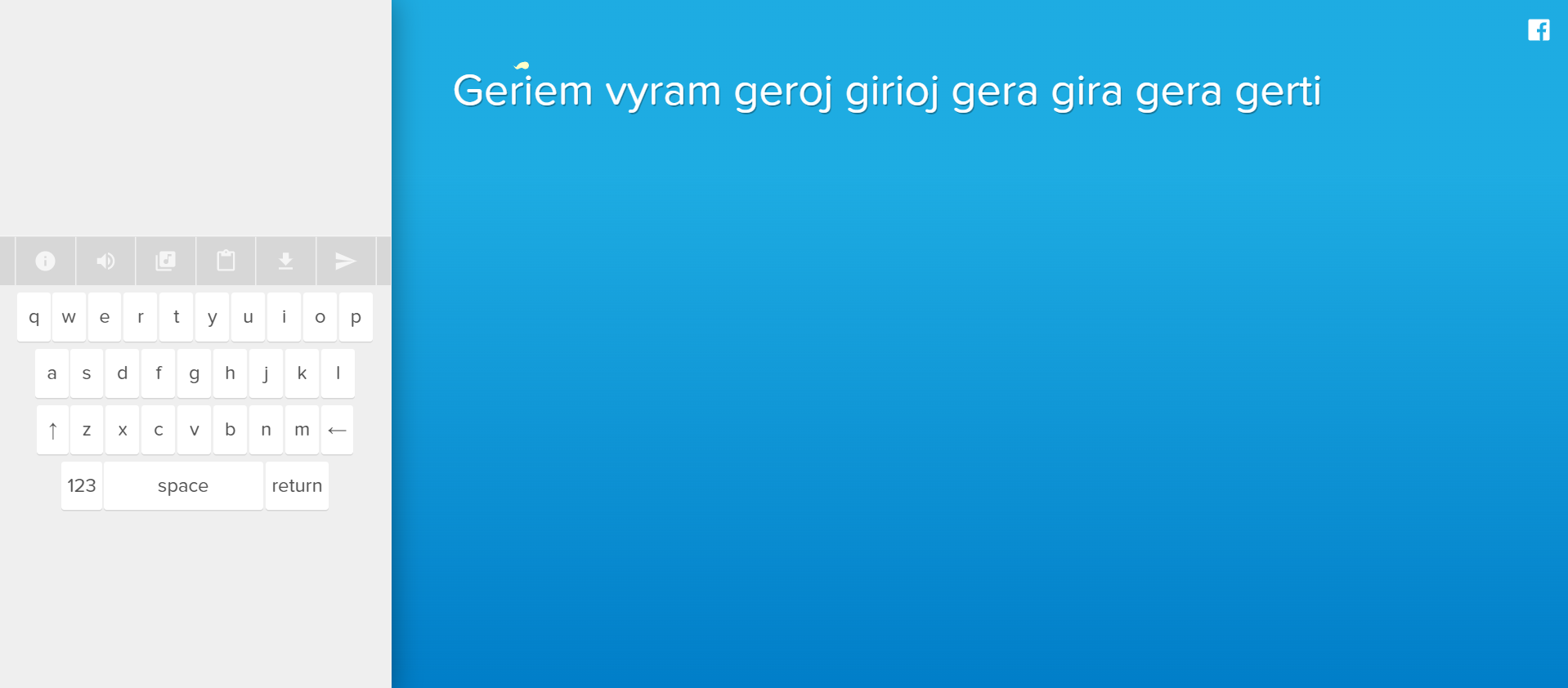 CODE.ORG
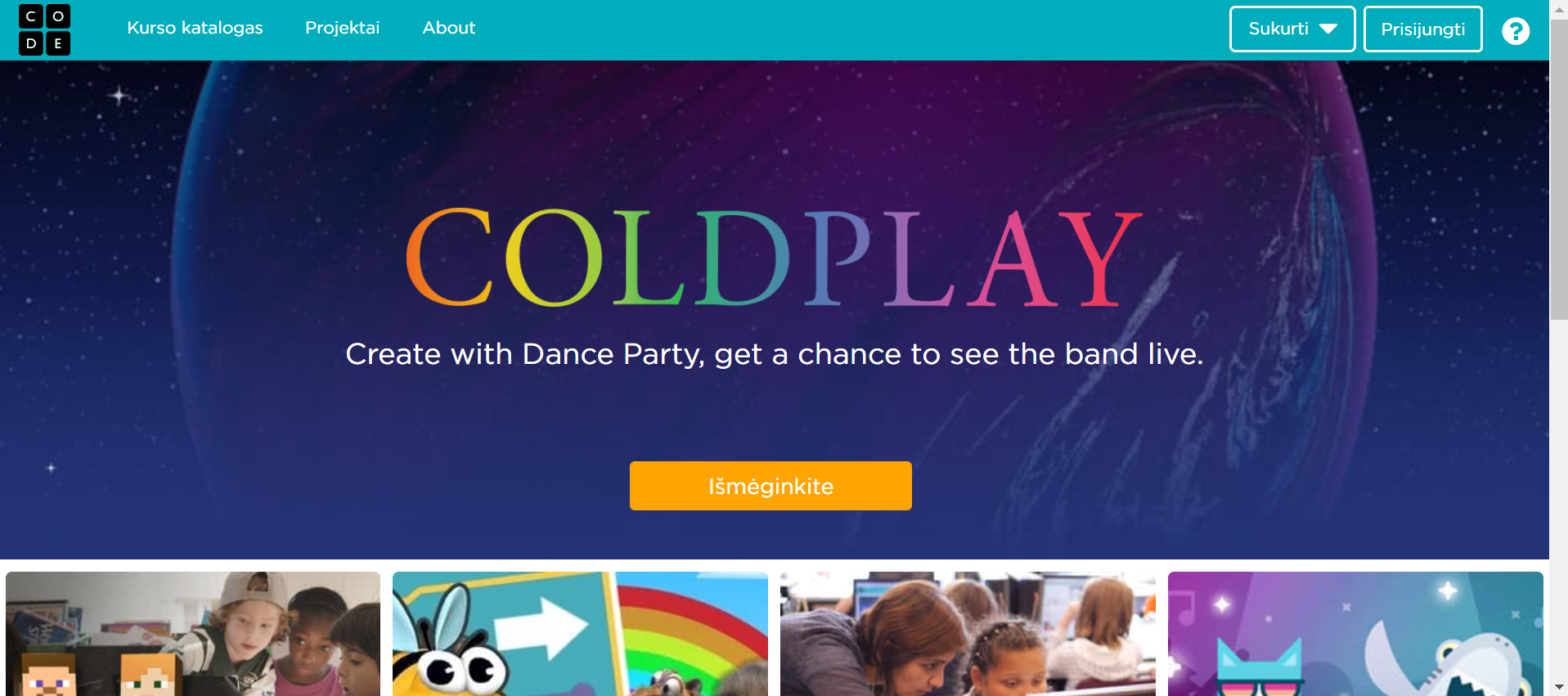 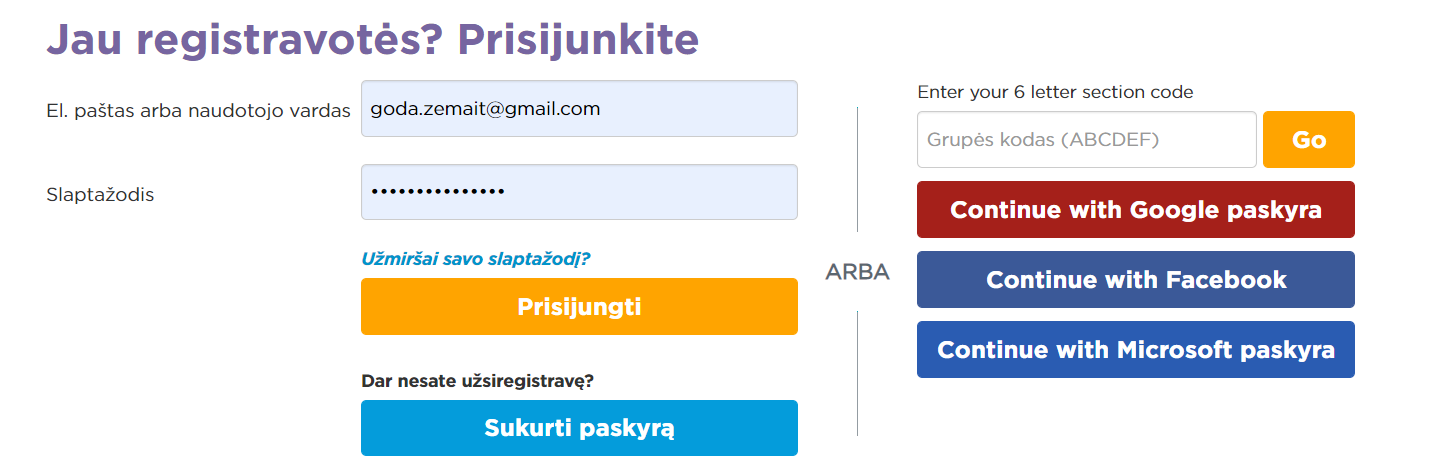 Pamokos pavyzdys
https://docs.google.com/presentation/d/1UYU1Mij9KGK1t9coozYp2Or9f21SRU-_mesQKQnDYCg/edit?usp=sharing

https://docs.google.com/presentation/d/1qxsIpEUfJ5OX4FRWJhhazbdzLy0eat_G_vUB72QrW_M/edit#slide=id.gfabeebba1f_0_242
Praktinė dalis
Įsiveskite telefone “Gimkit.join”
Suveskite žaidimo kodą
Užsirašykite savo vardą
Žaidžiam!